Звіт керівника про роботу Бунівської гімназії імені Юрія Липи за 2023-2024 н. р.
Інформація про школу
У 2023-2024 рр. у школі навчались 104 учні
1-4 класи – 45 учнів (2-інклюзивних класи, 
     2-сімейне)
5-9 класи – 59 учнів (1- індивідуальне навчання, 2 – сімейне, 14 учнів 9 класу)
Їх навчали 19 вчителів (з них 5 сумісники)
Забезпечували належні санітарно-технічні умови 6 працівників технічного персоналу, температурний режим 4 працівники
Харчування учнів здійснював підприємець Горнецький І.
1.ОСВІТНЄ СЕРЕДОВИЩЕ ЗАКЛАДУ ОСВІТИ
1.1. Забезпечення здорових, безпечних і комфортних умов навчання та праці
Територія та приміщення: зроблено:
Ремонт класних приміщень (10 – пошпакльовані та пофарбовані стіни, 
    5 – армстронг, 5 - ламінат)
Ремонт кімнати психологічної служби, закуплені меблі
Встановлені усі пластикові двері (крім класних дерев’яних), вхідні металеві 
Встановлюється горожа, ворота
Перекритий спортзал металопрофілем
Замінені котли у котельні, вікна та двері
Реконструкція кабінету фізики
Встановлений пандус, бруківка на сходах і перекритий парадний вхід школи
Підключений генератор
Встановлені металеві щити на вікнах укриття
2. СИСТЕМА ОЦІНЮВАННЯ РЕЗУЛЬТАТІВ НАВЧАННЯ УЧНІВ
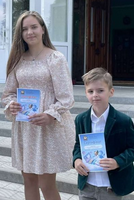 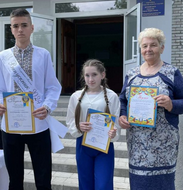 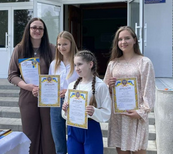 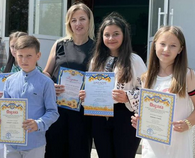 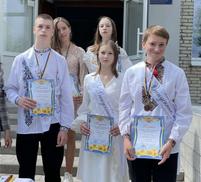 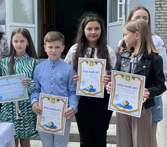 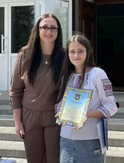 Переможці олімпіад, конкурсів, спортивних змагань                міського та обласного етапів
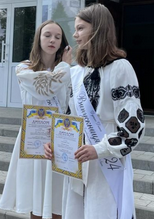 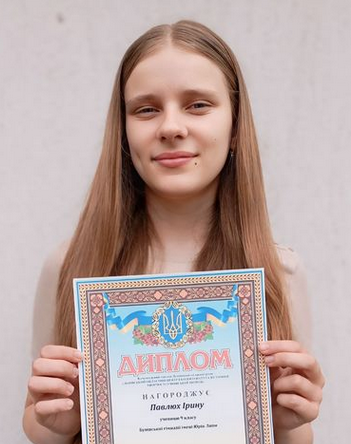 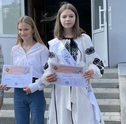 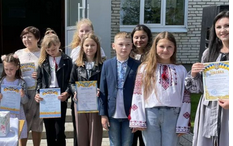 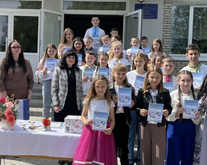 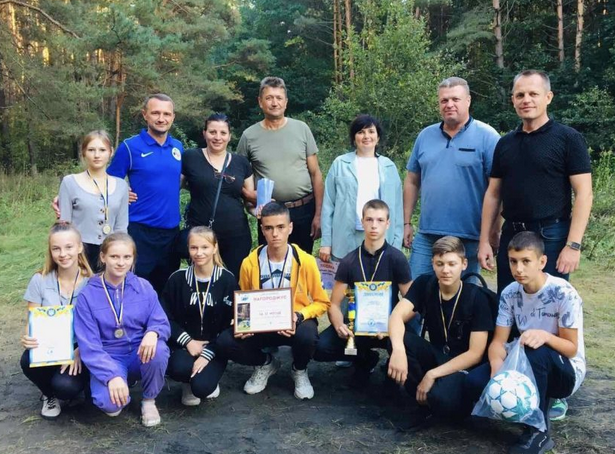 Виховні заходи
Над рікою тумани сиві.
Перше вересня на порі.
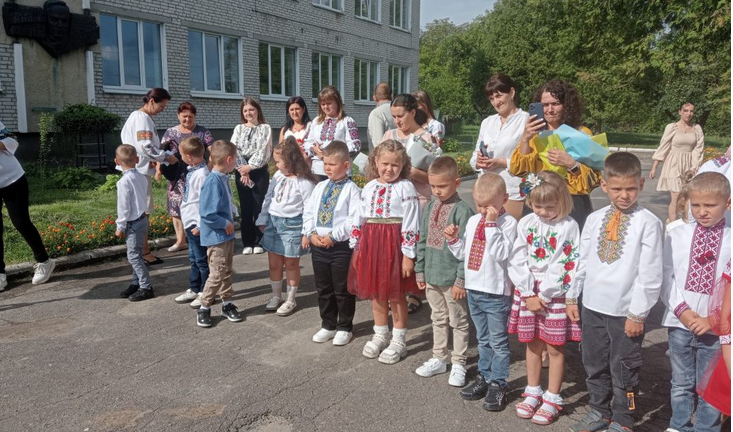 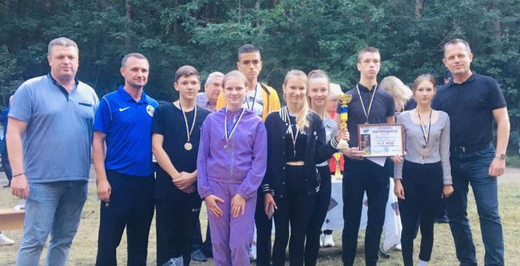 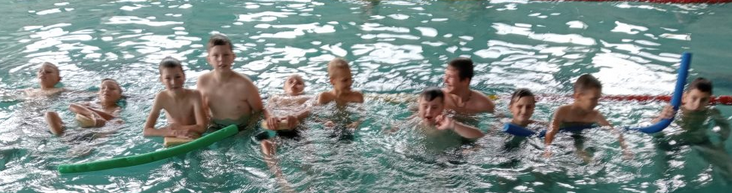 Піклуємось про здоровий спосіб життя
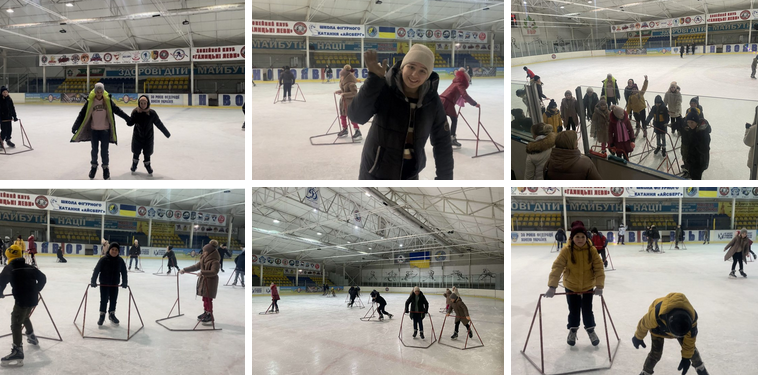 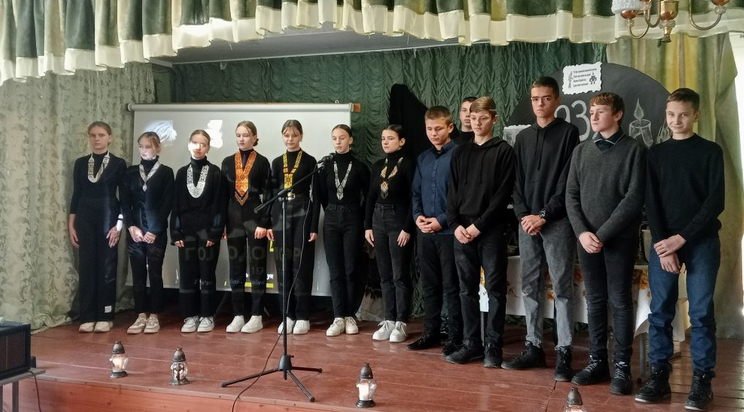 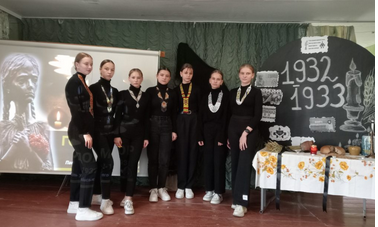 Свято Миколая
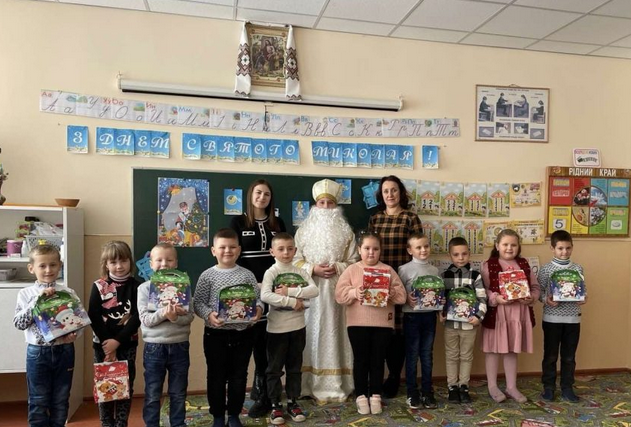 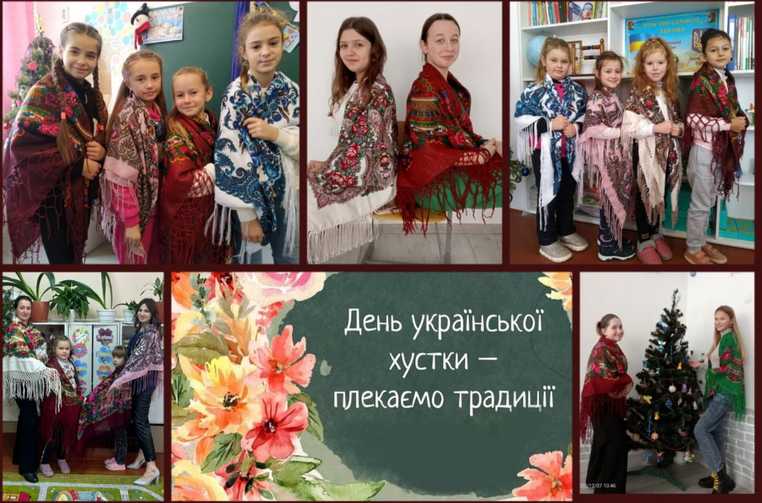 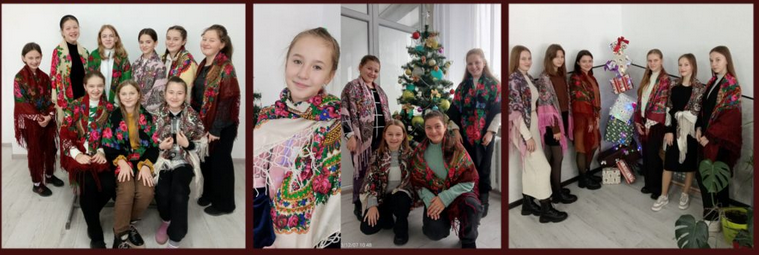 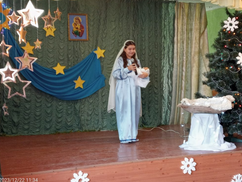 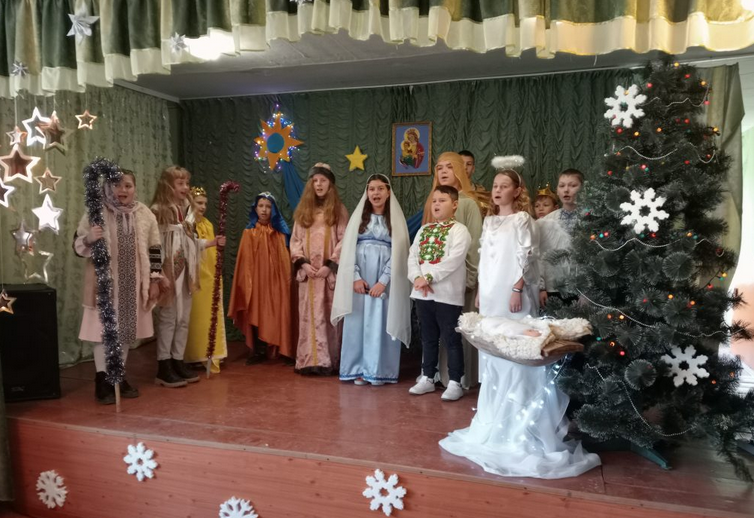 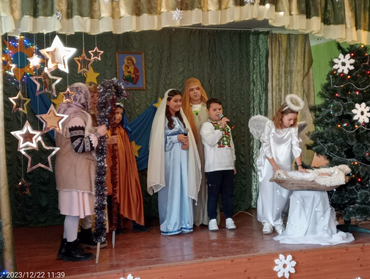 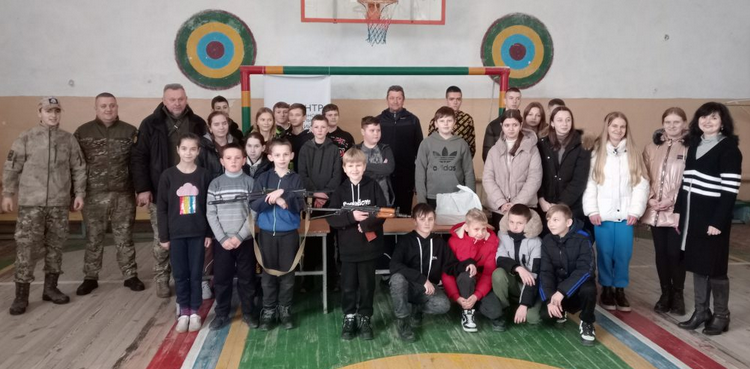 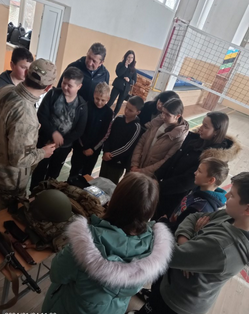 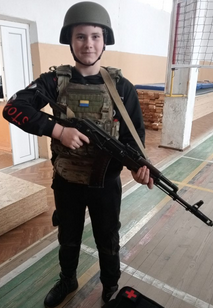 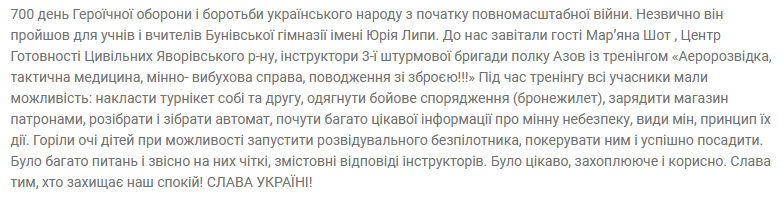 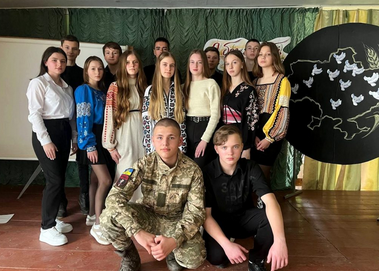 Наше життя “до” і “після”…
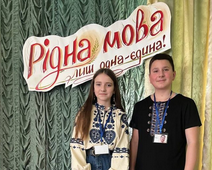 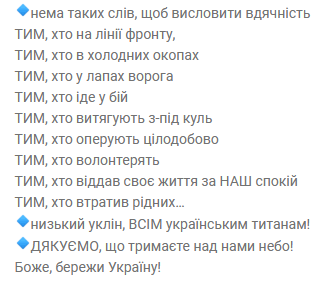 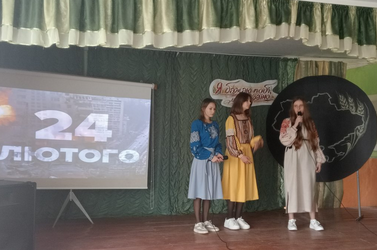 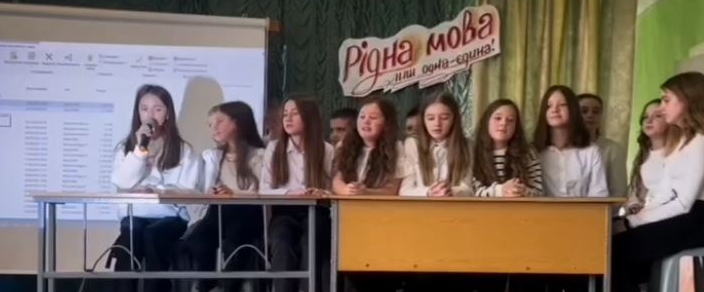 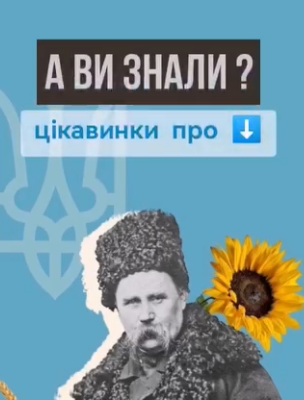 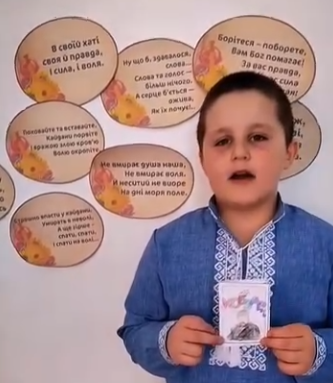 І НА ОНОВЛЕНІЙ ЗЕМЛІ ВРАГА НЕ БУДЕ, СУПОСТАТА, А БУДЕ СИН, І БУДЕ МАТИ, І БУДУТЬ ЛЮДЕ НА ЗЕМЛІ.
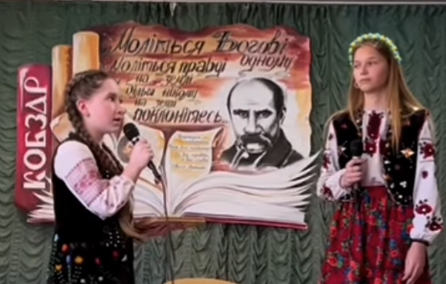 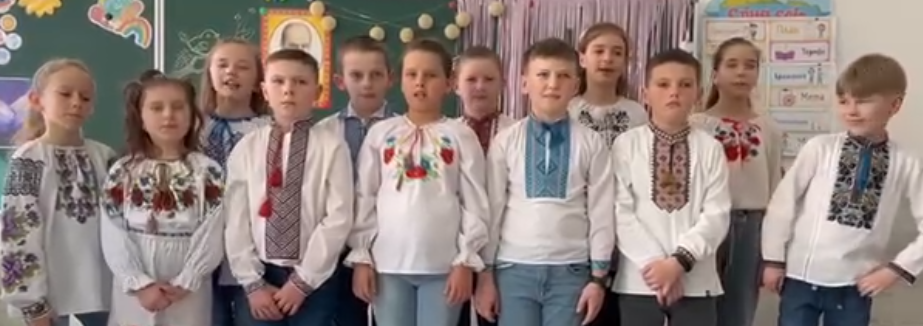 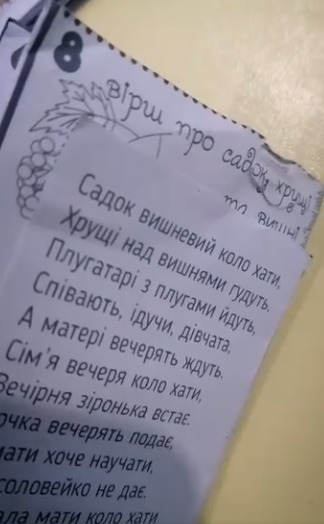 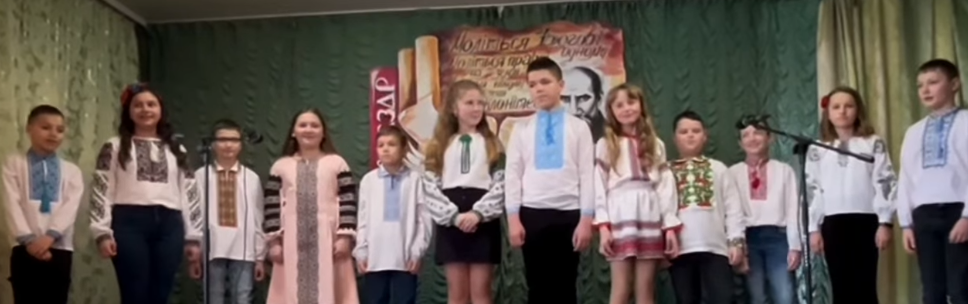 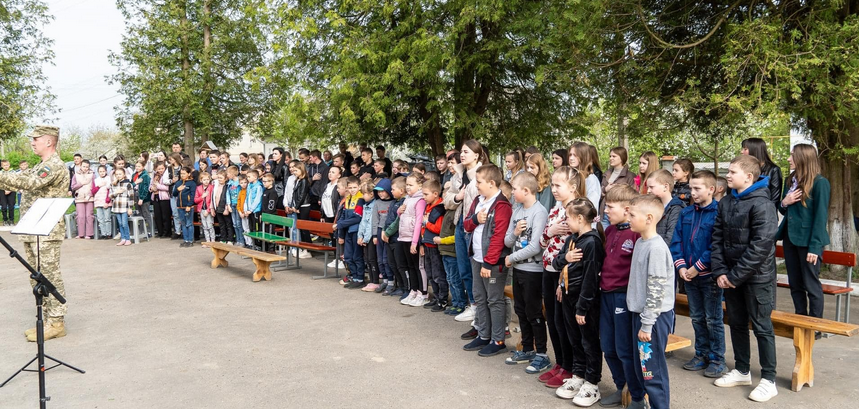 Проєкт патріотичного 
виховання молоді 
"Від колиски до звитяги"
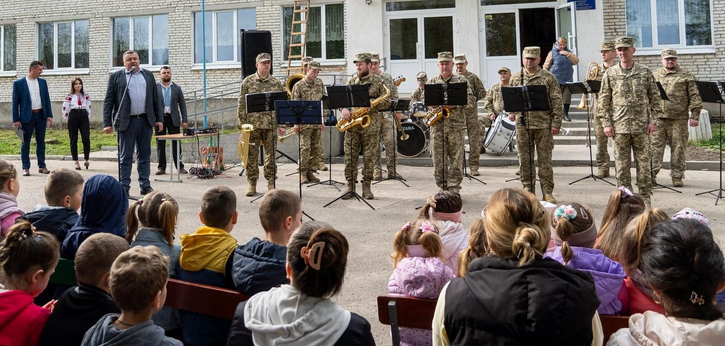 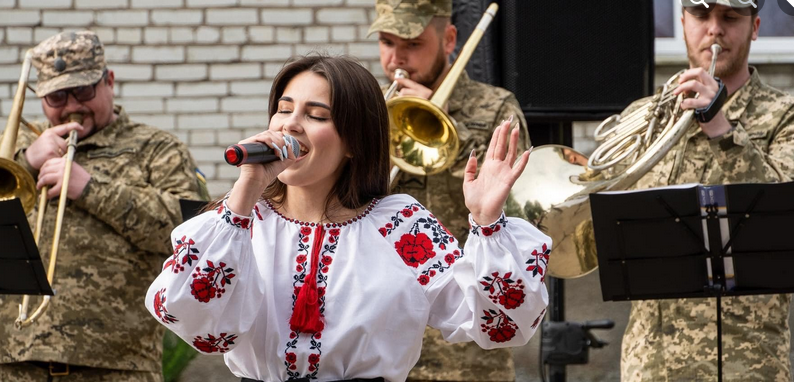 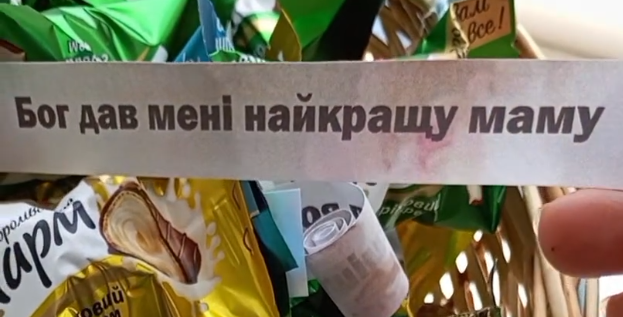 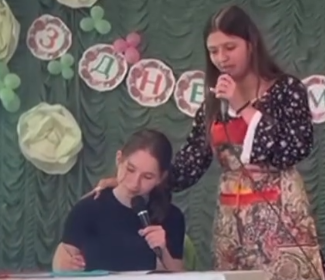 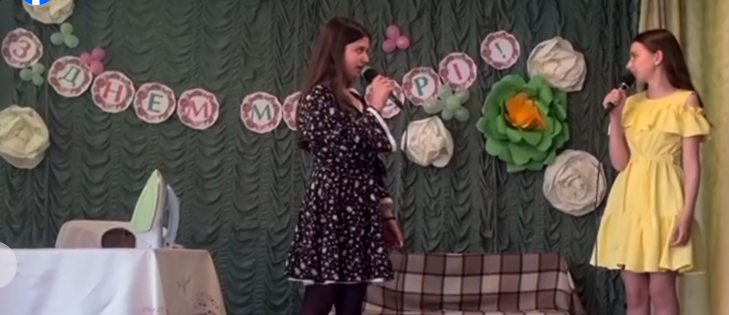 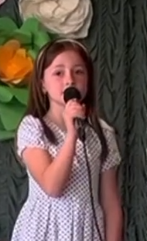 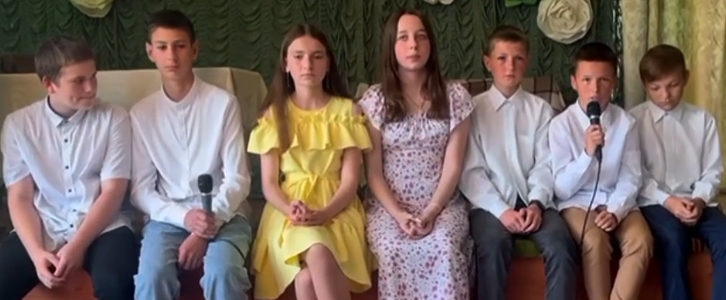 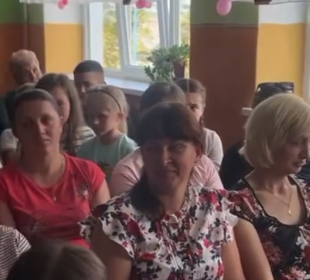 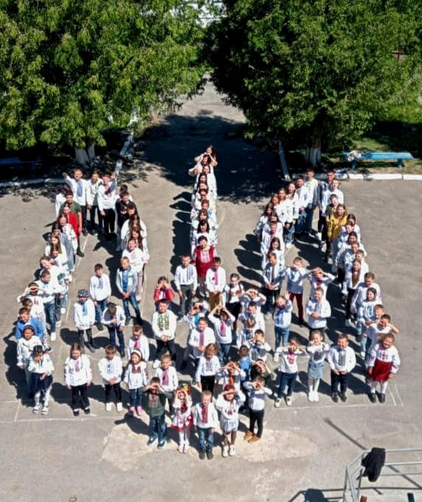 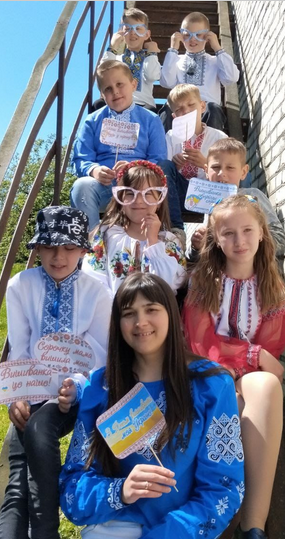 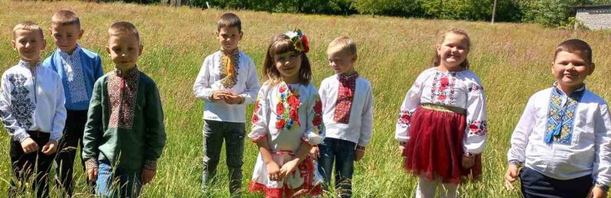 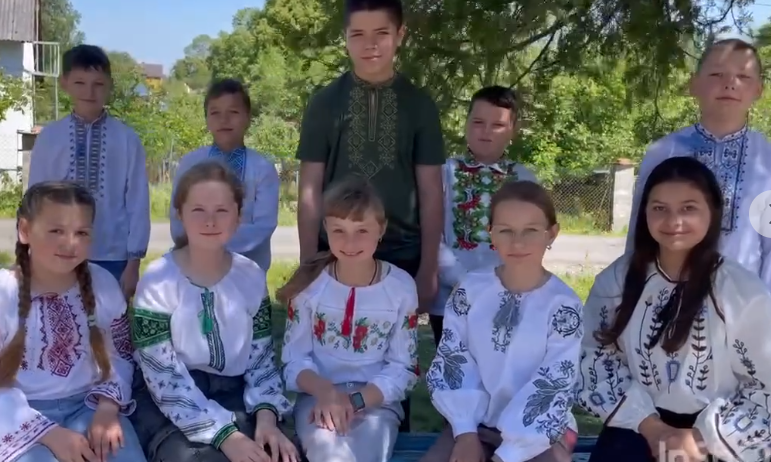 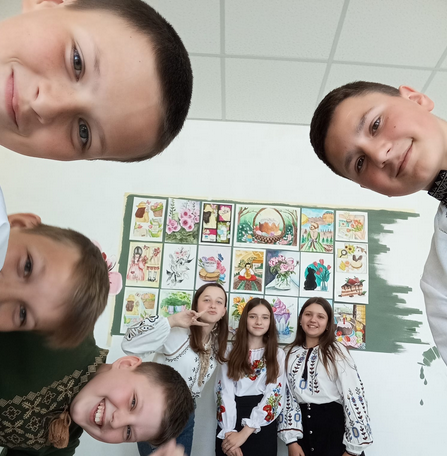 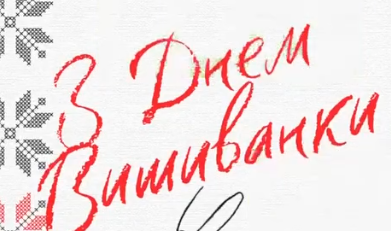 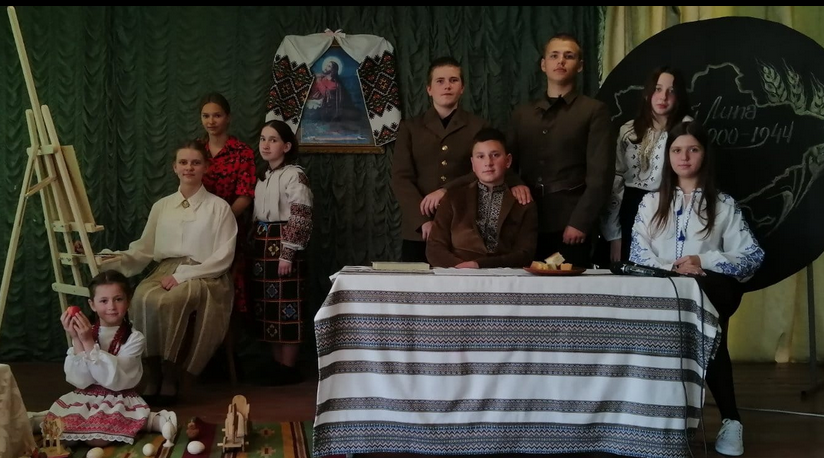 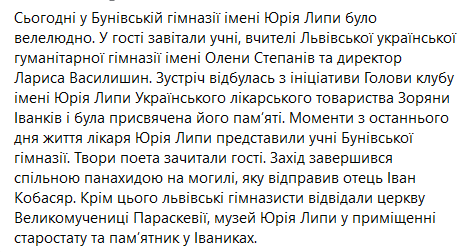 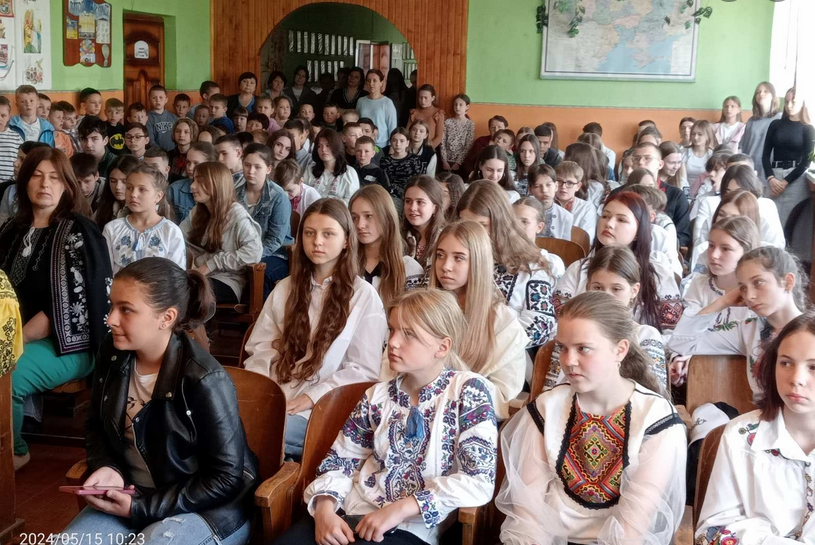 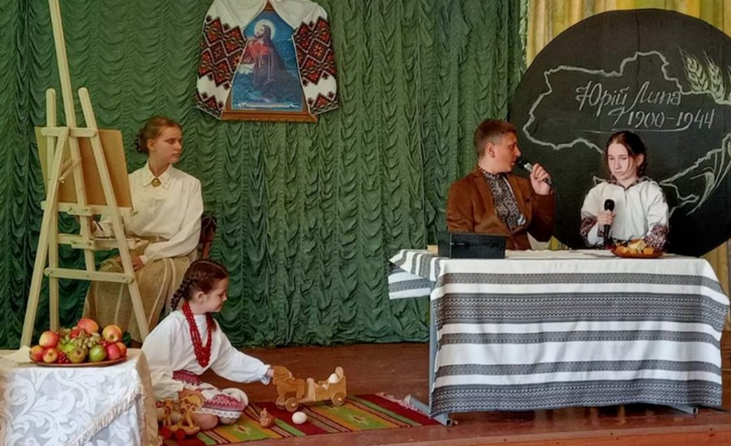 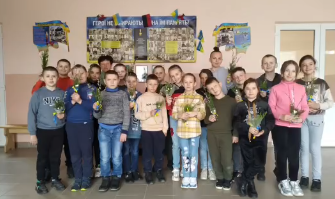 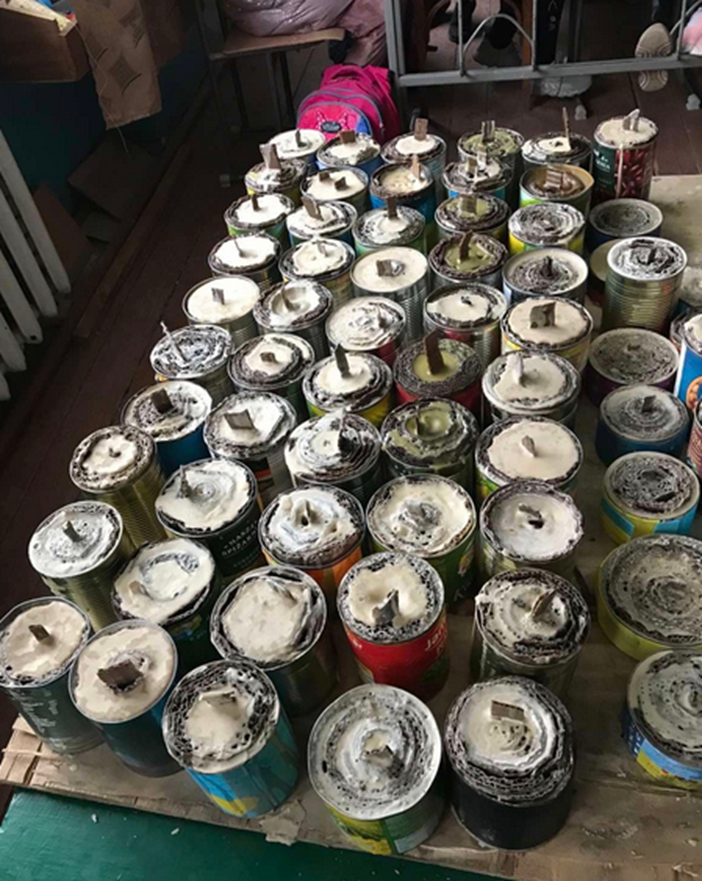 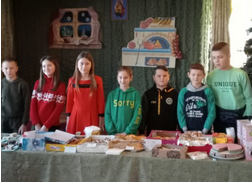 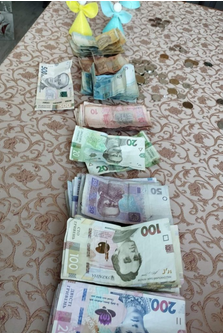 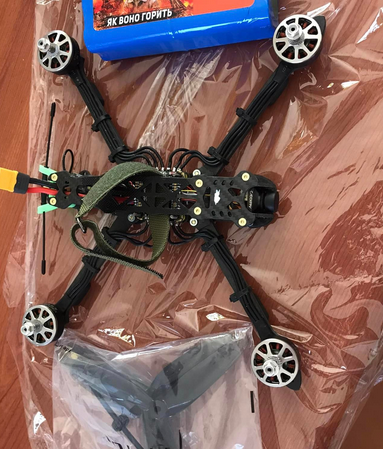 Волонтеримо для ЗСУ
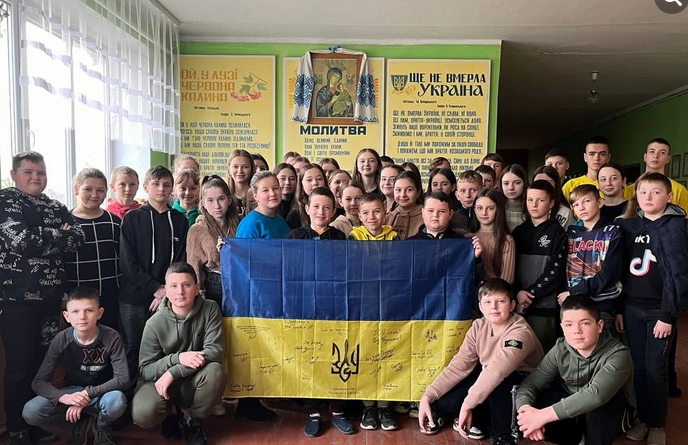 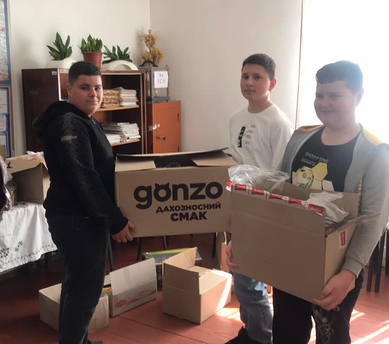 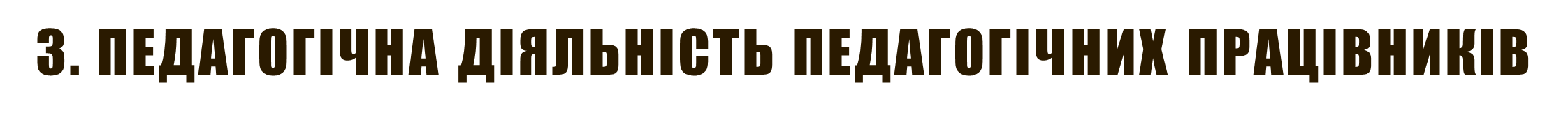 Дітей навчають:
Журі міських та 
районних олімпіад
Конкурсів: 
«Квітковий вернісаж» 
«Сурми звитяги»
6 – педагогічне звання «Старший учитель»
10 – вища кваліфікаційна категорія
1 – І кваліфікаційна категорія
6 –  ІІ кваліфікаційна категорія
2 – 11 тарифний розряд
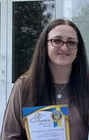 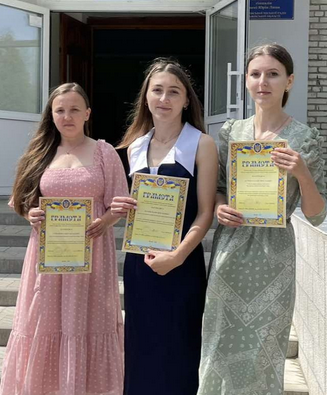 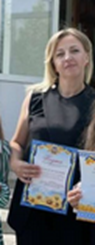 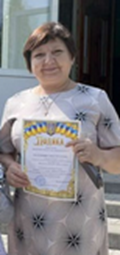 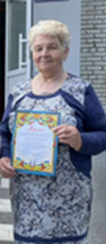 Лауреат обласного конкурсу «Учитель року - 2024» у номінації «Образотворче мистецтво»
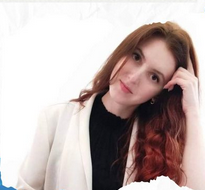 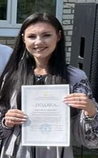 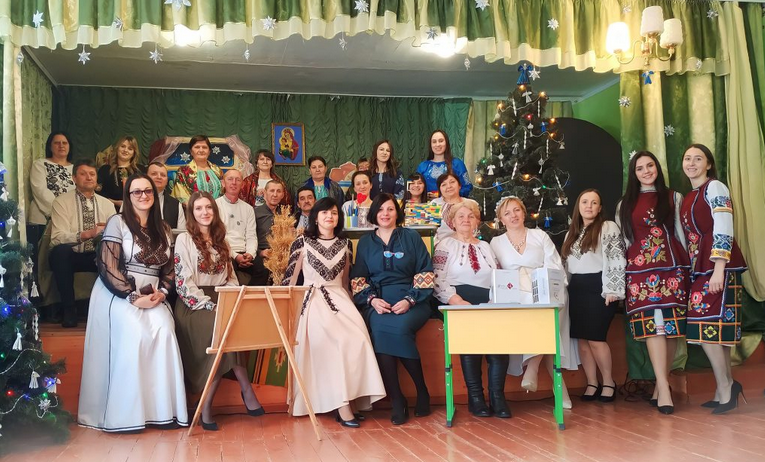 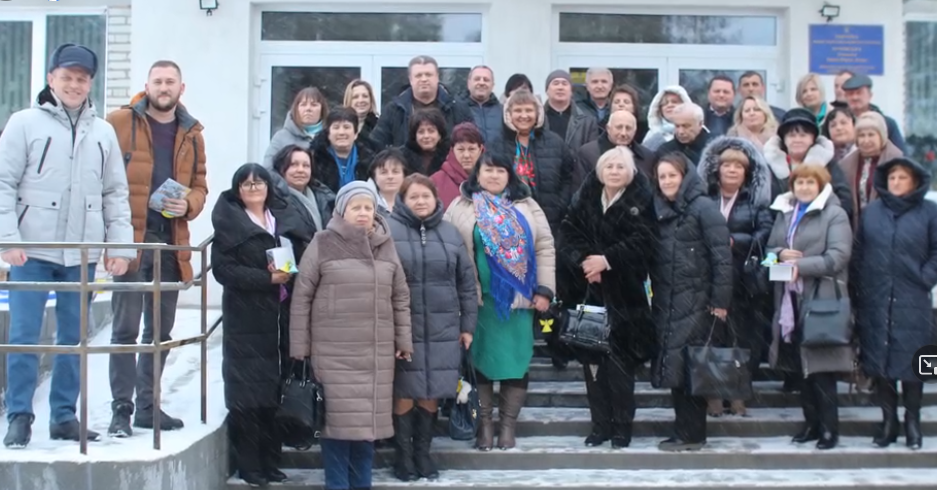 07 грудня 2023 року відбувся виїзний семінар директорів «Безпечне освітнє середовище: виклики сьогодення»
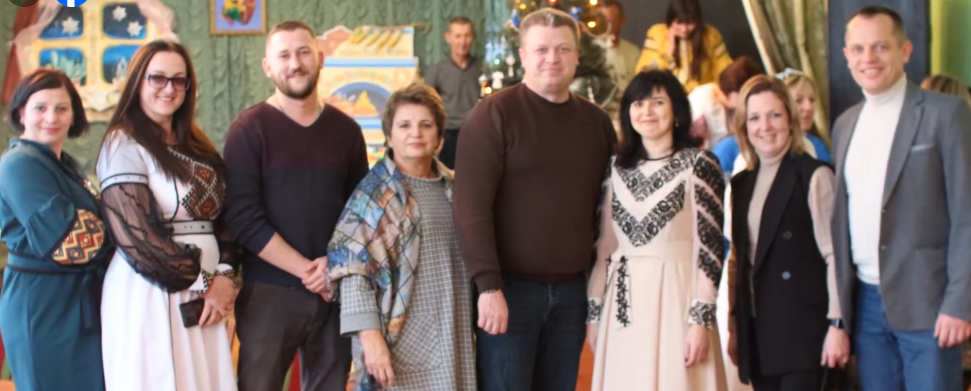 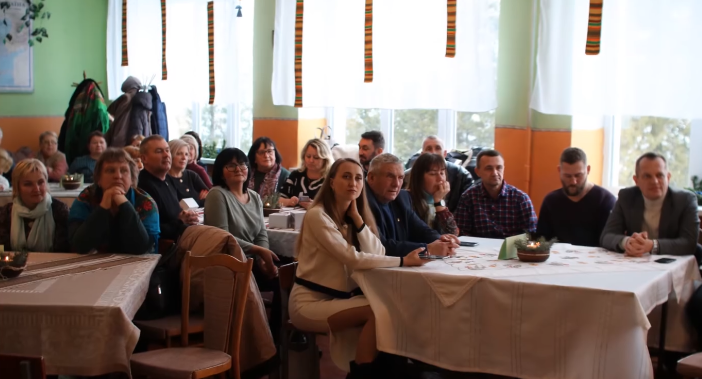 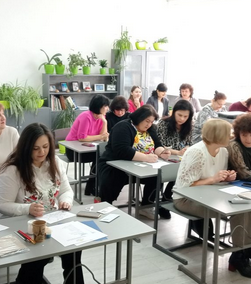 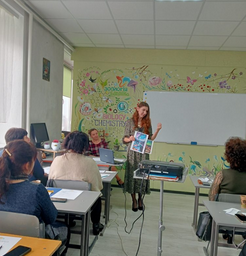 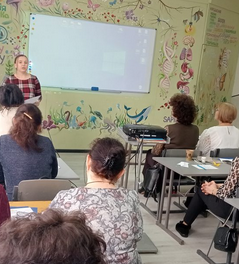 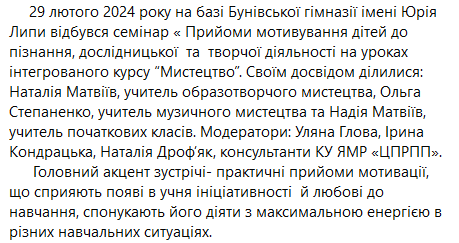 Курси вчителів історії Яворівської міської ради
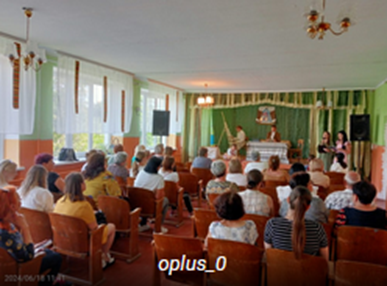 4. Управлінські процеси закладу освіти
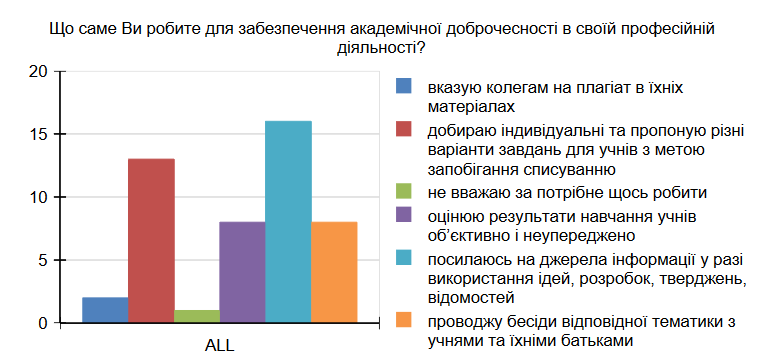 Результати анкетування вчителів
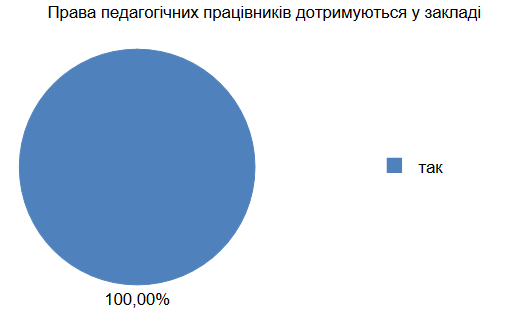 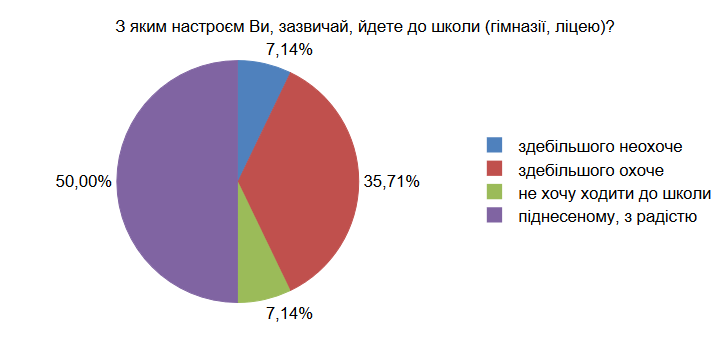 Результати анкетування учнів
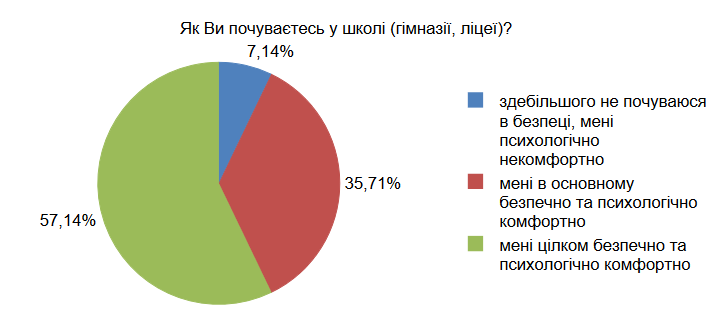 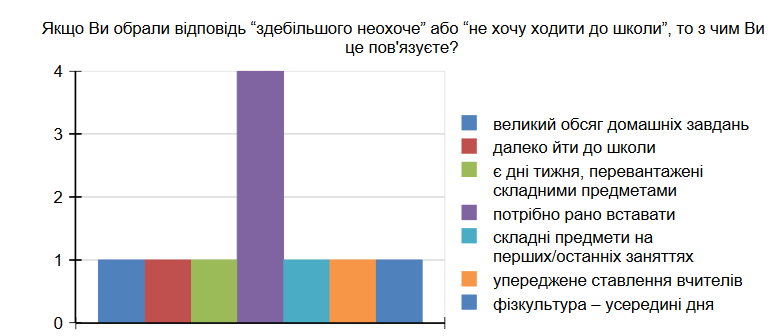 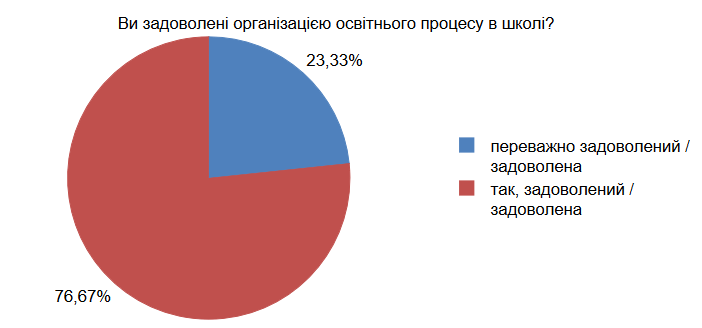 Результати анкетування батьків
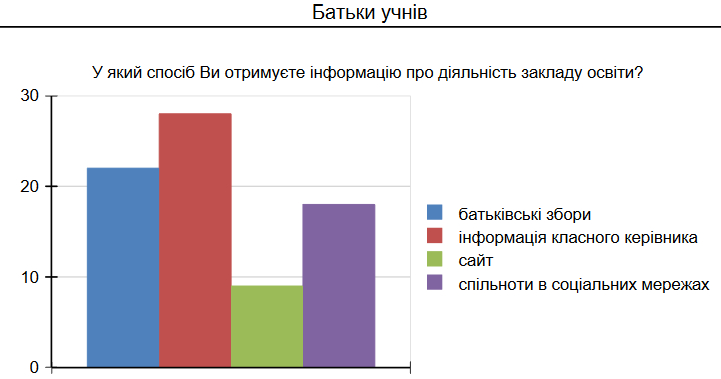 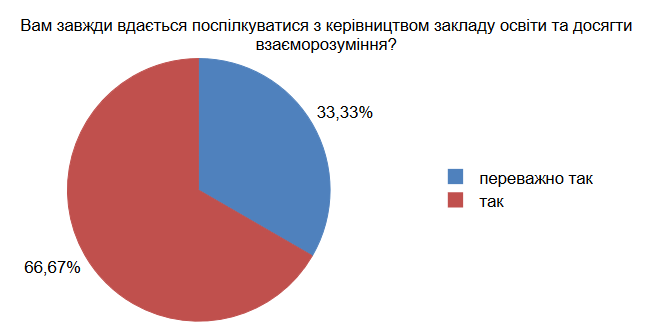 Щиро дякую за увагу!
Надіюсь на подальшу співпрацю!